Šetnja Kninom
Matej miletović 6.d
Kninska tvrđava
Zapadno od Knina uzdiže se srednjovjekovna tvrđava podignuta sredinom 10. stoljeća. Konačni je izgled dobila početkom 18. stoljeća.
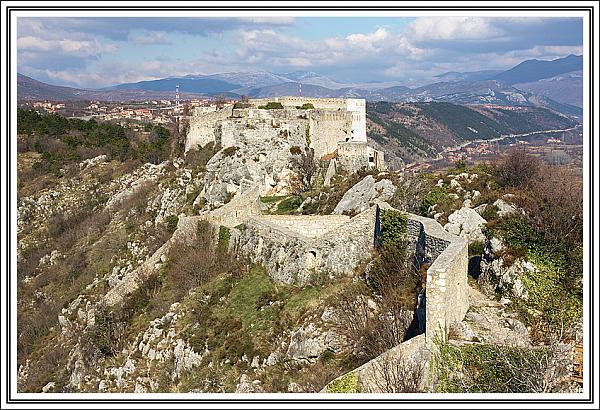 Dinara
Dinara je najviši vrh u Kninu visok 1831 m.
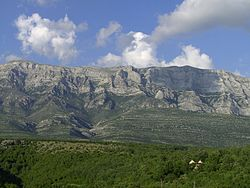 Krčić
Krčić je rijeka,njezin tok završava u Kninskom polju,slap je visok 22 m.
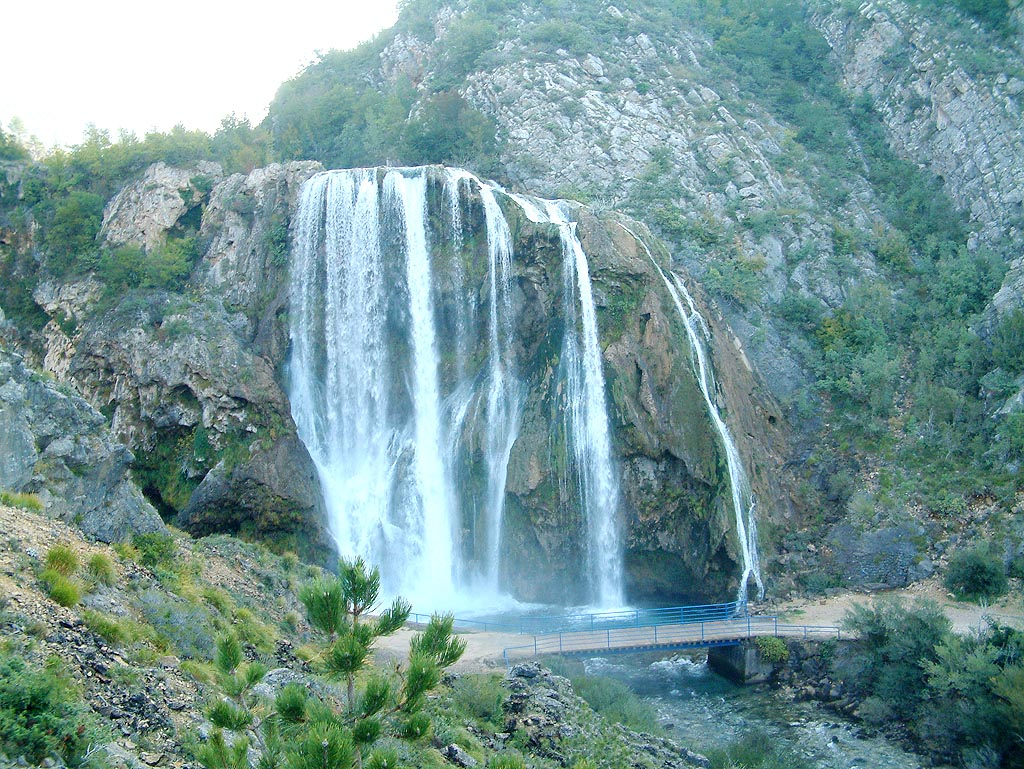